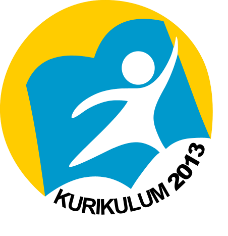 PENGERTIAN DAN ASPEK PERUBAHAN SOSIAL
Masyarakat tak hentinya mengalami perubahan karena manusia-manusia yang menjadi anggotanya, sebagai makhluk ciptaan Tuhan Yang Maha Esa, dikaruniai hasrat untuk selalu berupaya menjadi lebih baik dan mencapai taraf kesejahteraan yang semakin meningkat.
Pengertian Perubahan Sosial
George Ritzer
	Perubahan sosial mengacu pada variasi hubungan antar individu, kelompok, organisasi, kultur, dan masyarakat pada waktu tertentu.
J.L Gillin dan J.P Gillin
	Perubahan sosial merupakan variasi dari cara-cara hidup yang telah diterima, baik karena perubahan-perubahan kondisi geografis, kebudayaan material, komposisi penduduk, ideologi, maupun karena adanya difusi ataupun penemuan-penemuan baru dalam masyarakat.
Persell
	Perubahan sosial ialah modifikasi atau transformasi dalam pengorganisasian masyarakat.
Aspek : NILAI SOSIAL
Apa yang dianggap baik, ideal, penting, dan dicita-citakan, ternyata mengalami perubahan dari waktu ke waktu. Nilai sosial inilah yang menjadi sumber dinamika masyarakat. Sebagaimana pula kehidupan masyarakat tidak pernah berhenti dan selalu berkembang, nilai pun senantiasa mengalami pergeseran serta penyesuaian.
Aspek : NORMA SOSIAL
Perubahan nilai berpengaruh juga terhadap norma sosial yang berlaku, sebab bagaimana pun norma dibentuk di atas nilai sosial dan diciptakan untuk menjaga dan mempertahankan nilai sosial. Bila nilai berubah, maka norma akan mengalami perubahan pula. Apa yang sekarang dianggap wajar dan lazim dilakukan, mungkin saja dahulu pernah dianggap sebagai suatu penyimpangan.
Aspek : UNSUR KEBUDAYAAN MATERIAL
Kebudayaan material mengacu pada semua ciptaan masyarakat yang nyata, konkret. Perubahan pada unsur kebudayaan material yang paling mudah diamati adalah kemajuan ilmu pengetahuan dan teknologi.
Aspek : GAYA HIDUP
Gaya hidup dapat diidentikkan dengan suatu ekspresi dan simbol untuk menampakkan identitas diri atau identitas kelompok. Gaya hidup dipengaruhi oleh nilai-nilai tertentu dari agama, budaya, dan kehidupan sosial, demi menunjukkan identitas diri melalui ekspresi tertentu yang mencerminkan perasaan. 
	Gaya hidup saat ini telah melampaui batas-batas budaya lokal, daerah, maupun nasional karena arus gelombang gaya hidup global dengan mudahnya berpindah-pindah tempat melalui perantara media massa. Gaya hidup yang berkembang lebih beragam, tidak hanya dimiliki oleh suatu masyarakat saja. Hal tersebut karena gaya hidup dapat ditularkan dari satu masyarakat ke masyarakat lainnya melalui media massa atau pun perangkat teknologi komunikasi.
Aspek : KEGIATAN EKONOMI
Perkembangan teknologi informatika yang semakin canggih juga melanda bidang ekonomi. Proses jual beli (transaksi) kini tak lagi harus berlangsung secara tatap muka antara penjual dan pembeli.
Aspek : PELAKSANAAN FUNGSI LEMBAGA SOSIAL
Perubahan sosial berpengaruh pula terhadap pelaksanaan fungsi dalam lembaga-lembaga sosial. Sebagian fungsi tradisional mulai dilepaskan dan dialihkan kepada pihak (struktur) lain di luar lembaga sosial. Untuk mengantisipasi pengalihan tersebut, berbagai organisasi sosial telah dikembangkan untuk membantu lembaga sosial dalam memenuhi fungsi utamanya. Dan dengan demikian, diharapkan fungsi tersebut dapat dilaksanakan dengan lebih baik, karena organisasi sosial tadi memiliki spesialisasi tersendiri, bukan justru menurun dan memburuk pelaksanaan fungsinya.
Aspek : POLA KEHIDUPAN MANUSIA
Pola kehidupan yang dahulu menekankan pentingnya keteraturan dan pengendalian perilaku anggota masyarakat secara ketat, sekarang mulai berubah mementingkan kebebasan. Dulu, pengendalian sosial (social control) masyarakat kuat. Namun sekarang, pengendalian sosial masyarakat melemah. Anggota masyarakat semakin individualis dan bersikap acuh tak acuh terhadap hal-hal yang terjadi di lingkungan sosialnya.
QUIZ
Tuliskan pengertian perubahan sosial menurut George Ritzer!
Berikan 1 (satu) contoh perubahan nilai sosial dalam masyarakat!
Berikan 1 (satu) contoh perubahan pelaksanaan fungsi lembaga sosial dalam masyarakat!
SALAM SOSIOLOGI !